مذهب شوبنهور وفلسفته
هو أقتباس من مذهب كانط ، فهو يؤكد على جوانب من النقد تختلف عن تلك التي أكد عليها فختى و هيجل إذ تخلصا من الشيء في ذاته ، أما شوبنهور فقد أحتفظ بالشيء في ذاته ، إلا أنه قد وحد بينه وبين ارادة حيث يؤكد أن ما يظهر للإدراك الحسي كجسمي مثلا ً هو في الواقع إرادتي.
فالبدن هو الظاهر الذي تكون الإرادة حقيقته فالإرادة الكامنة وراء ظواهر لا يمكن أن تتألف من عدد من أفعال الإرادة المحتلفة. فالزمان والمكان كما يرى شوبنهور وقبله كانط ينتميان فقط للظواهر ، إذ أن الشيء في ذاته ليس في مكان او زمان فإرادتي بالمعنى الذي تكون به حقيقية لا يمكن أن يؤرخ لها ، كذلك لا يمكن أن تكون مؤلفة من أفعال منفصلة للإرادة لأن الزمان والمكان هما مصدر الكثرة ، أما الإرادة فهي مبدأ التفرد (أي الوحدة) فإرادتي واحدة وليس لها زمان وهي تتحد مع إرادة العالم بأسره . وشوبنهور يرى أن الفصل بين إرادة الإنسان و إرادة العالم يعد وهم.
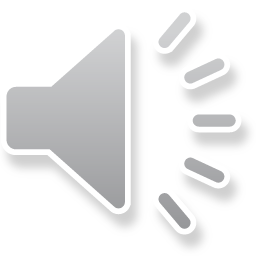 أن شوبنهور يوحد إرادته الكونية بالله ويضع نظرية بوحدة الوجود لا تختلف عن نظرية سبينوزا إلا أن تشاؤم شوبنهور هو الذي يؤدي إلى تطور مختلف عن نظرة سبينوزا ، فشوبنهور يرى أن الارادة الكونية شريرة.
فالإرادة هي مصدر لكل آلامنا التي لا نهاية لها فالألم جوهري لكل حياة وهذا الالم يزداد مع كل أزدياد للمعرفة أي كلما أزدادت معرفة الانسان أزداد ألمه وليس للإرادة غاية محددة ، فإذا تحققت جلبت الرضا وعلى الرغم من أن الموت هو الذي ينتصر في النهاية والانسان يعرف ذلك إلا أننا كما يرى شوبنهور نتابع أغراضنا التي لا جدوى فيها ، فهو يرى لا شيء يحقق السعادة.
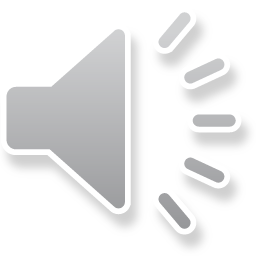 فالرغبة إذا لم تشبع فأنها تسبب الألم ، كما أنها أذا تحققت تؤدي إلى التخمة أي أنها في النهاية تؤدي إلى الألم فالغريزة تحفز الرجال الى الانجاب وهذا يؤدي الى المزيد من الألم والموت ، والأنتحار معدوم الفائدة أيضا ً.
إن اول مظاهر الارادة الكلية يظهر في الفعل الآلي البحت (أي القوانين الطبيعية ) التي تحدث في الطبيعة الذي تكون فيه العلة والمعلول من طبيعة واحدة و تدرك العلاقة بينهما بصورة مباشرة ثم تتنوع القوى الطبيعية الى حرارة ، مغناطيس ، الخ.
وعندها يتعذر أدراك العلاقات بسبب أختلاف العلة والمعلول فالإرادة الكلية تظهر واضحة في عالم الأحياء فالكائن الحي يتكون من باطن و يعمل من باطن أي أن الارادة الكلية هي التي تصور وتصدر أعضائه
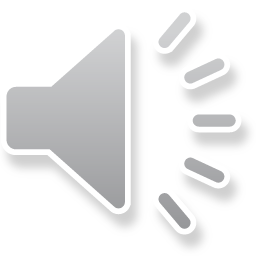 العالم عند شوبنهور :-
إن العالم بالنسبة إلينا جملة تصوراتنا فحسب ، وهذه التصورات مرتبطة بموجب مبدأ العلة الكافية (السبب الكافي).
يرى شوبنهور أن العالم هو فكرتي عنه أي كيف أتعقل و أنظر الى العالم وهذه الحقيقة تنطبق على كل شيء موجود في هذا العالم ، فالأمر يتطلب من المرء بعض الجهد ليدرك ان ما يعرفه ليس الشمس انما عين ترى الشمس (أي أننا نرى الظاهرة وليس حقيقة الشمس أي الشمس في ذاتها فالعالم الذي يحيط بالإنسان موجود باعتباره عرضا ً او امتثالا ً (أي فكرة) بالنسبة للوعي).
فهو لا ينكر الواقع التجريبي للعالم الخارجي فهو يتمثل فيما هو قائم . ألا ان النظرة التجريبية للعالم غير كافية لتقدم أي نتيجة تتعلق بالوجود والطبيعة الحقيقية. لأن الطبيعة الحقيقية للأشياء أي حقيقتها الذاتية تبقى مجهولة .
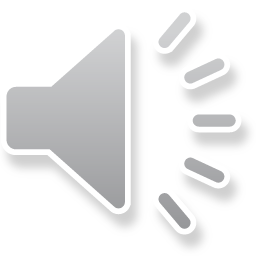 ويرى شوبنهور ان العالم المادي بأسره و بأجسامه الممتدة والمرتبطة فيما بينها بعلاقات سببية هي ليس شيئا ً قائما ً بصورة مستقلة عن أذهاننا. 
إن العالم حسب شوبنهور هو تجلي للإرادة التي تتموضع ذاتها بدرجات متباينة فمراتب تموضع الارادة في افراد لا حصر لهم وهي ثابتة لا تتغير أي موجودة بلا حدود في حين أن الاشياء المعينة في هذا العالم وهي الاشياء المعينة تظهر وتختفي.
أن أصل العالم كما يرى شوبنهور لا ينبغي ان نسعى ورائه في أي من المادة أو من العقل ، فالعقل والمادة مرتبطان أي أن احدهما يوجد من أجل الاخر. فالمادة في فكرة العقل والعقل هو ذلك الذي في فكرته توجد المادة والاثنان (أي المادة والعقل) يشكلان العالم كأمتثال أي كفكرة . وهو الظاهرة التي تحدث عنها كانط لذا فهو ما يفصح عن ذاته أي هو الشيء في ذاته الذي هو الإرادة وسبب تعاسة الانسان يكمن في الارادة فهي نزاع وصراع مستمر دونما هدف أو غاية فطبيعة الانسان تتمثل في ان ارادته تناضل وترضى وتناضل من جديد فسعادته تتمثل في التحول السريع من الرغبة الى الاشباع ومن الاشباع الى رغبة جديدة . فغياب الاشباع هو المعاناة . فحياة الاغلبية من الناس هي مجرد كفاح دائم من اجل الوجود مع اليقين بفقدانه في النهاية.
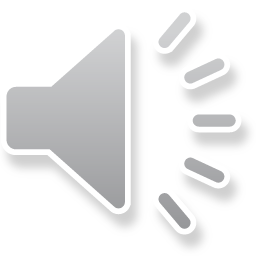 الخوف من الموت (الشر) :-
يتساءل شوبنهور عن خوف الأنسان من الموت ما هي أسبابه؟ رغم أن أبسط تأمل للحياة يظهر أنها عوز و تعاسة و أسى و بؤس فلماذا يتعبر الإنسان الموت هو الشر الأعظم و لماذا يعد الخوف منه هو أعظم خوف.
أن الانسان لا يخاف الموت لنفسه فقط أنما لأعزائه ومحبيه فهو يبكي بمرارة لرحيلهم لا بسبب فقدانه أياهم بقدر ما هو أشفاق من النكبة العظيمة التي حلت بهم.
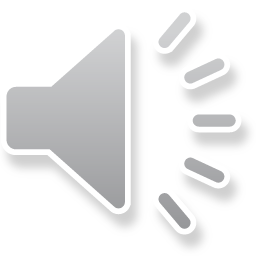 ويرى شوبنهور أن الألم النابع من الموت لا يمكن أن يكون ما يجعلنا أن نخافه لأن إلالم ينتمي إلى المرض والشيخوخة أي الحياة. أن ما نخافه في الموت ليس الألم ، كما أننا نلجأ في بعض الأحيان للموت و نلوذ به للتخلص من الألم. 
كما أنها ليست فكرة اللاوجود وإلا سنفكر كذلك بفزع في الأوقات التي لم نكن موجودين فيها ، أن ما نخافه من الموت هو نهاية الفرد فإرادة الحياة القوية لا تتوقف من خلال موت الفرد والانتحار ، يفنى الفرد لا النوع.
لذلك فإن الافناء (الانتحار) الإرادي للوجود المفرد هو عمل أحمق وعبث لأن الشيء في ذاته يظل دونما تأثر (وهنا يقصد الإرادة) ويمكن أن نقول أن ما هيتنا الحقيقية تستمر بعد الموت لأن القول بأنها تفنى قول مضلل وغير صحيح.
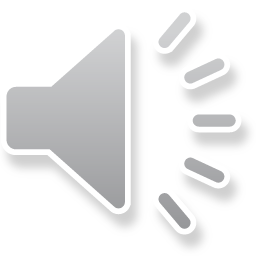